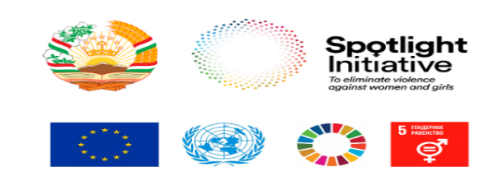 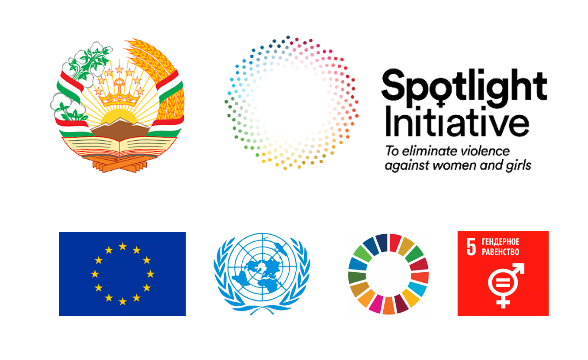 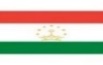 ОСНОВНЫЕ ПОДХОДЫ И ПРИНЦИПЫ ОРГАНИЗАЦИИ И ПРОВЕДЕНИЯ КАСКАДНЫХ ТРЕНИНГОВПРЕЗЕНТАЦИЯ №1
ТЕМА 10. Основные подходы и разработка программы обучения гендерных активистов для работы в местных сообществах по принципу "равный - равному«
ЧЕТВЕРТАЯ ОБУЧАЮЩАЯ СЕССИЯ
28-30 января 2022 года
ЦЕЛЬ НАШЕГО ЗАКЛЮЧИТЕЛЬНОГО ТРЕНИНГА:
подготовка участников ШГА к проведению каскадных тренингов на местном уровне с использованием интерактивных методов обучения
Ключевые слова
неформальные и формальные лидеры – кого обучаете
              местные сообщества – где живут и работают
                           лидеры
                    принцип «равный – равному» - на этой основе
Принцип «равный-равному»
Как понимаете этот принцип?
Принцип «равный-равному»
Обучение по принципу «равный-равному» среди молодежи и других целевых групп.  — это обучение, при  котором сами молодые люди/целевые группы передают знания, формируют установки и способствуют выработке навыков среди равных себе по возрасту, социальному статусу, имеющих сходные интересы, или подверженным сходным рискам. Такое обучение может носить формальный, либо неформальный характер.
Методологические принципы работы:
непрерывность, 
адресность, 
своевременность, 
доступность,
 последовательность. 

Их соблюдение определяет результативность или безрезультативность программы.
Основные категории методики «Равный-равному»
Реализация метода “равный – равному”, как правило, предполагает влияние членов определенной группы на других членов той же группы с целью добиться изменения поведения последних. На индивидуальном уровне использование этого метода рассчитано на то, чтобы попытаться изменить знания, установки, убеждения или поведение того или иного человека.
 Однако реализация метода “равный – равному” может также способствовать изменениям на уровне группы или сообщества, корректируя нормы и стимулируя коллективные действия, которые, в свою очередь, ведут к изменению соответствующих программ и политики.
Краткосрочные семинары с использованием интерактивных методов (от нескольких часов до нескольких дней)
Тренинги (от трех дней и более);
Неформальные беседы (один на один);
И другие.
Формы реализации
МОЗГОВОЙ ШТУРМ:
КАКУЮ ОБЩУЮ ТЕМУ ОПРЕДЕЛИМ ДЛЯ КАСКАДНЫХ ТРЕНИНГОВ?
ПРЕДЛОЖЕНИЯ
ЗАДАНИЕ:
ШАГ 1. Делимся на пары.
ШАГ 2. Необходимо обсудить  и позже озвучить:
1. Какова Цель проведения каскадных тренингов?
2. Кто Целевая группа?
 3. Формат/продолжительность 

НА РАБОТУ 40 МИНУТ
УТОЧНЯЕМ ФОРМУЛИРОВКУ ОБЩЕЙ ТЕМЫ И ВЫБИРАЕМ ТЕМЫ ДЛЯ  ТРЕНИНГОВ И – работа в малых группах
1. Влияние гендерной системы на проявление гендерного и сексуального насилия (ГСН)  
2. Искоренение гендерного насилия – один из ключевых приоритетов политики государства по обеспечению прав и расширению возможностей женщин
3. Международные инструменты по искоренению насилия. 
4. Существующая законодательная и институциональная база по ГСН: возможности и пробелы в ее реализации 
5. Гендерный анализ и гендерная экспертиза законодательных и стратегических документов -ключевые инструменты для продвижения инициатив ОГО в области ГСН
6. Основные подходы к проведению адвокации, лоббирования и коммуникации 
7. Ключевые партнеры ОГО в продвижении гендерного равенства и ликвидации ГСН. 
8. Роль ОГО в лоббировании и решении вопросов гендерного насилия. 
9. Ключевые подходы к проведению общественного мониторинга и оценки реализации политики в области ГСН с учетом ЦУР
10. Основные подходы и разработка программы обучения гендерных активистов для работы в местных сообществах по принципу "равный - равному"
ПРЕЗЕНТАЦИЯ №2
Местное сообщество: кто входит в местное сообщество и что их объединяет?
Местное сообщество: кто входит в местное сообщество и что их объединяет?
Дискуссия
МЕСТНОЕ СООБЩЕСТВО – это население, проживающее на исторически сложившейся и экономически обособленной территории одного или нескольких поселений, объединенное общими условиями жизни и необходимостью решения общих вопросов местного значения
ОСНОВНЫЕ ПРИЗНАКИ МЕСТНОГО СООБЩЕСТВА: 
территория в определенных границах; 
население - общность людей с общей историей, культурой и др.; 
социальное взаимодействие;
чувство общности;
ДИСКУССИЯ
Социальное взаимодействие между членами сообщества: в чем проявляется? 

Есть ли  общие нормы взаимоотношений, нормы поведения  членов общины? 

Устанавливаются ли нормы  взаимоотношений между мужчинами и женщинами? С чем связаны эти нормы?
Социальное взаимодействие:
Общие нормы поведения
Общие органы самоуправления
Одинаковые общественные организации
Одинаковые услуги
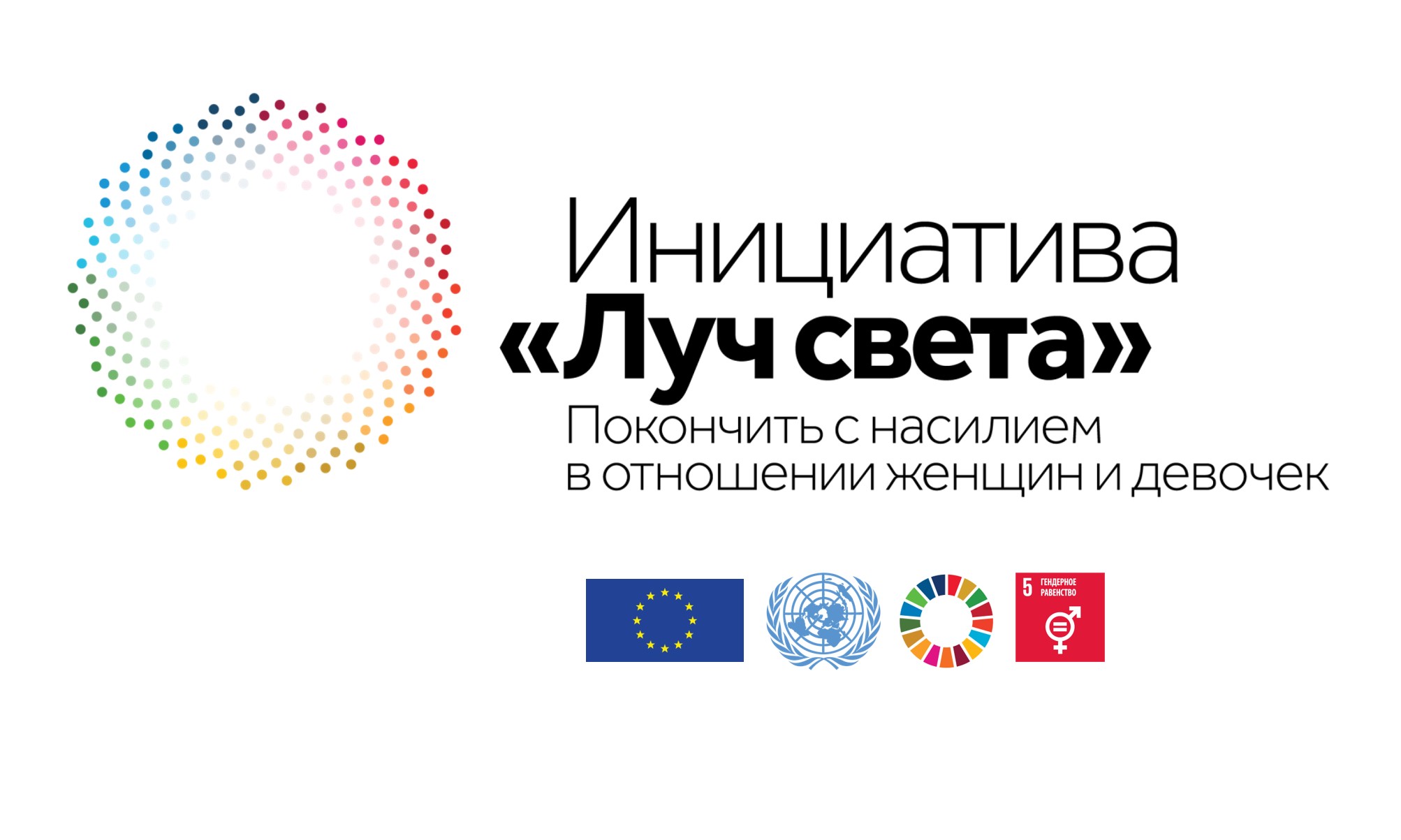 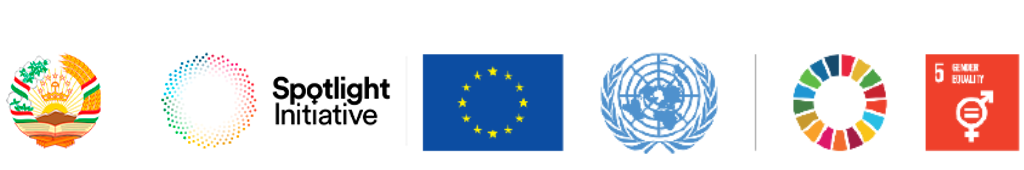